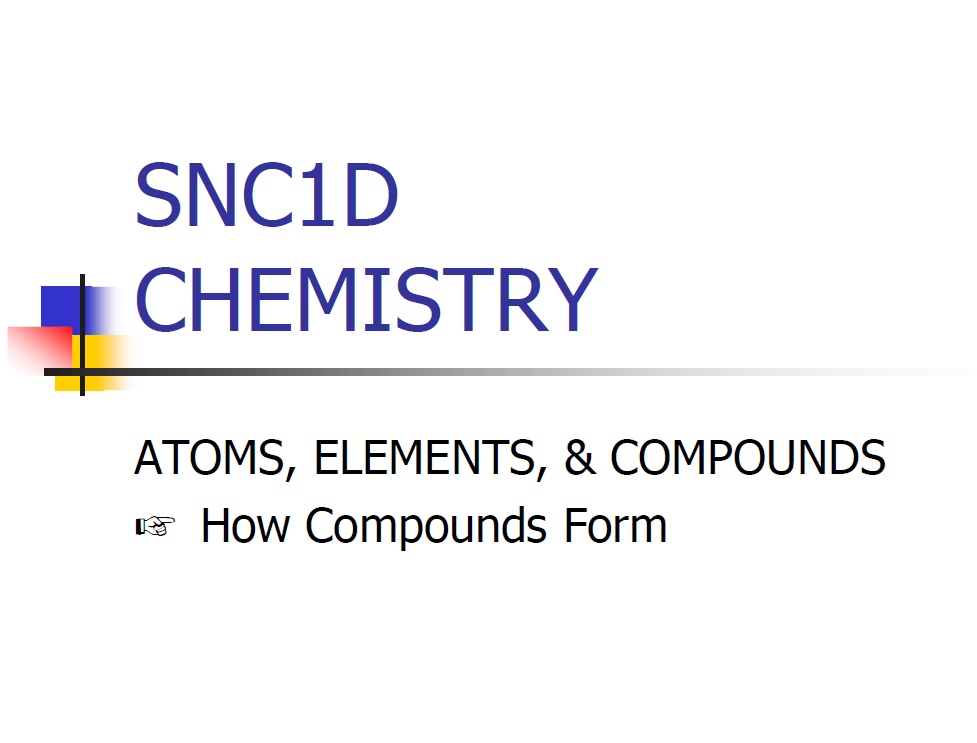 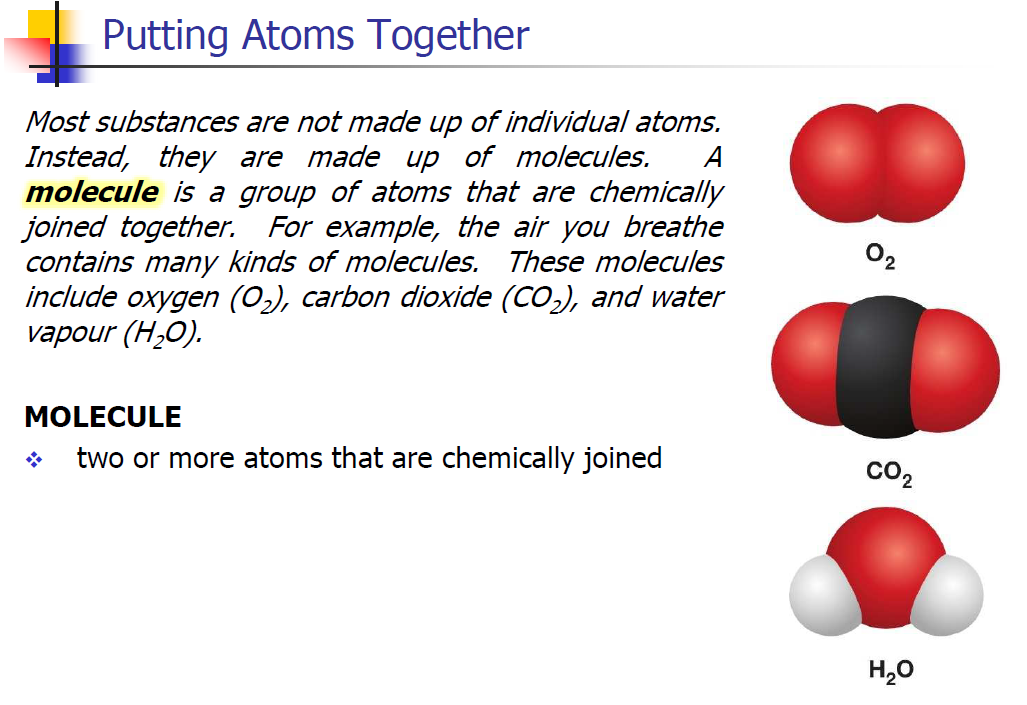 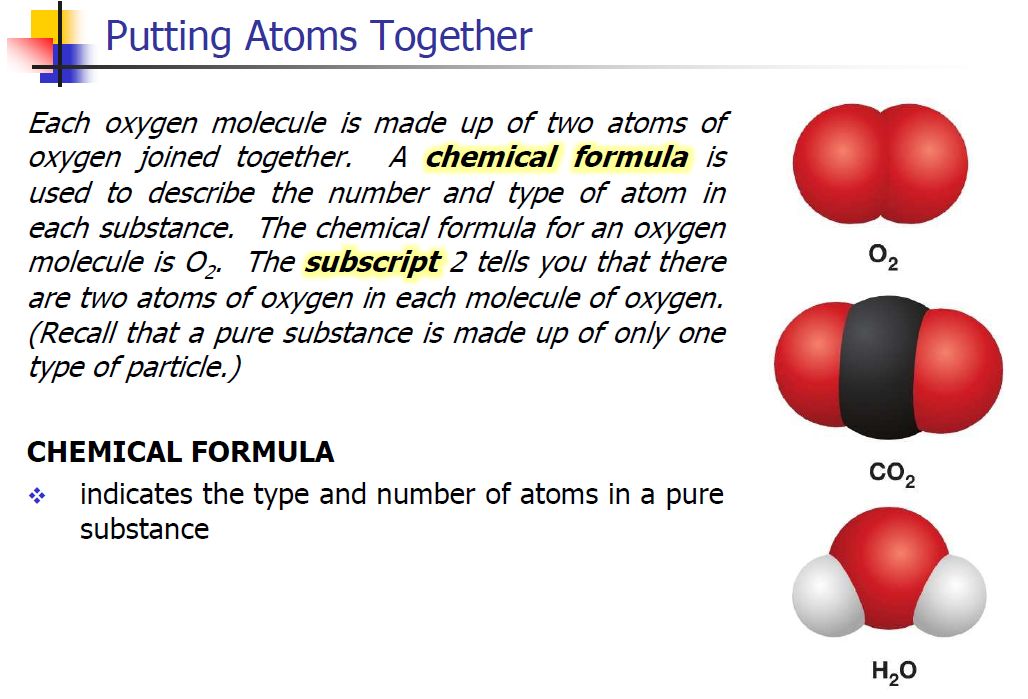 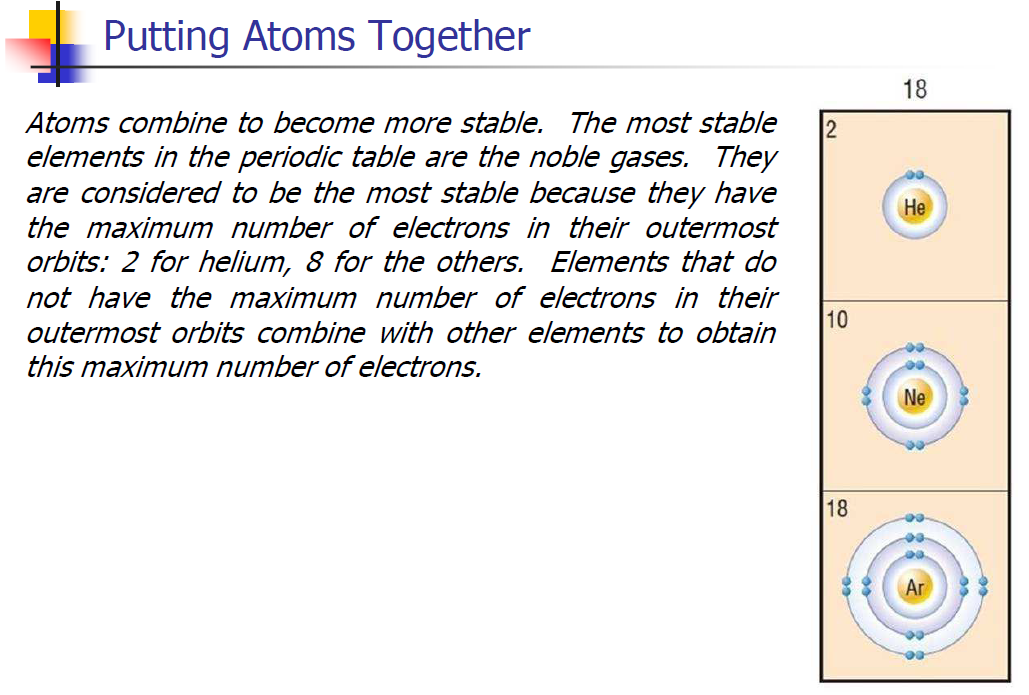 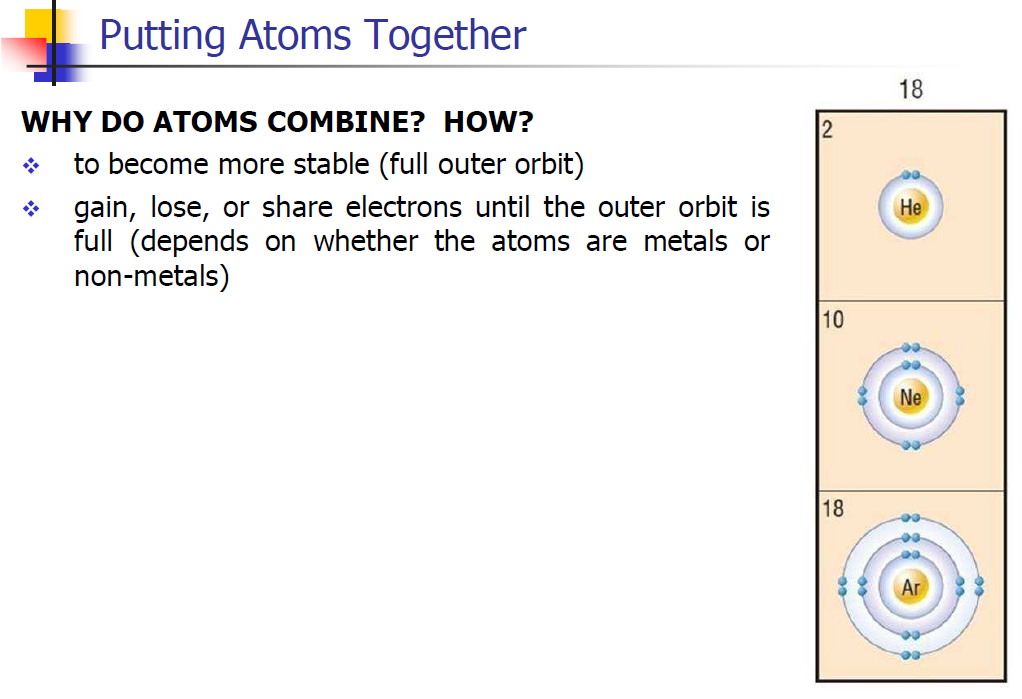 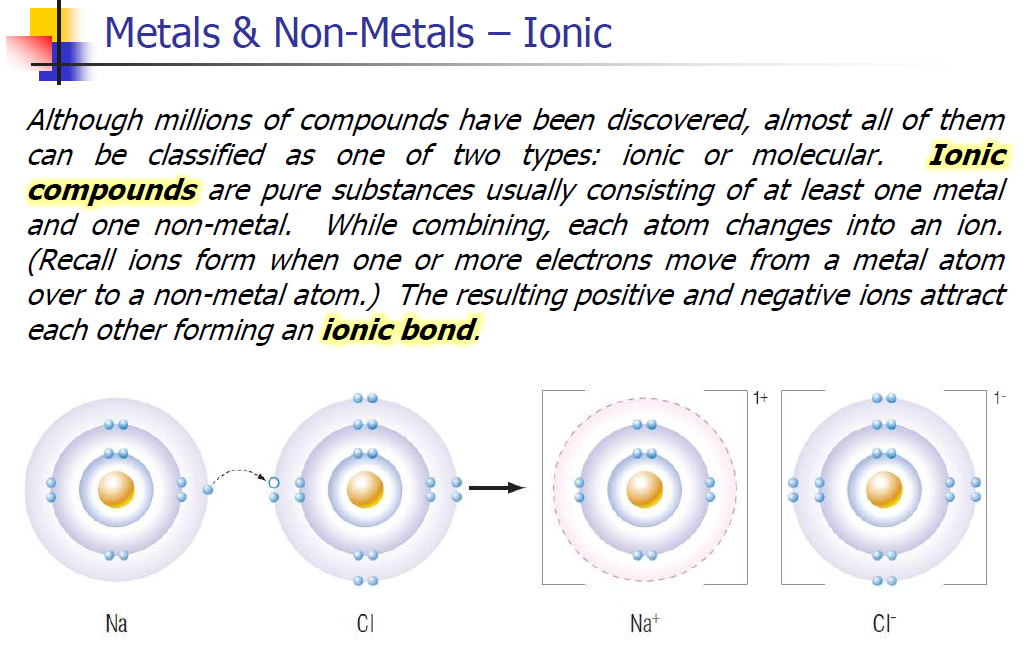 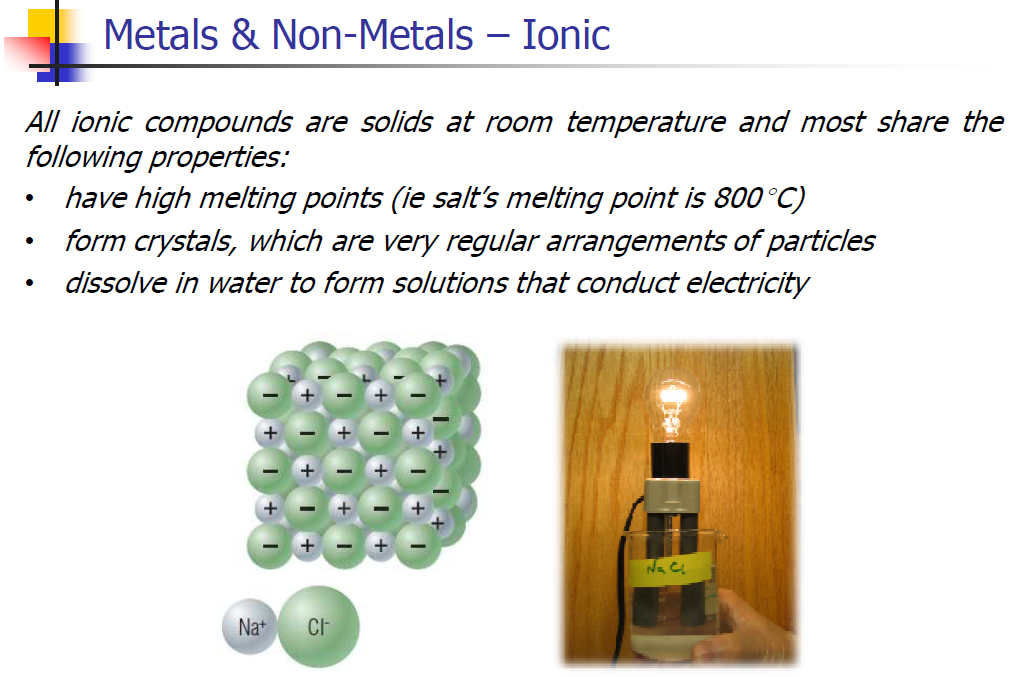 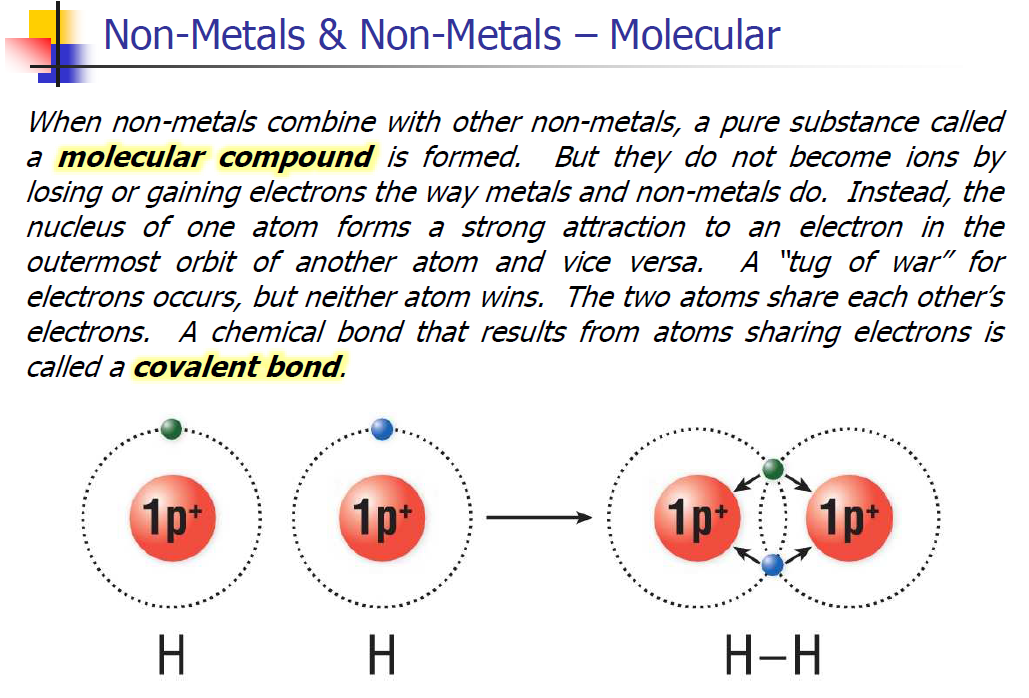 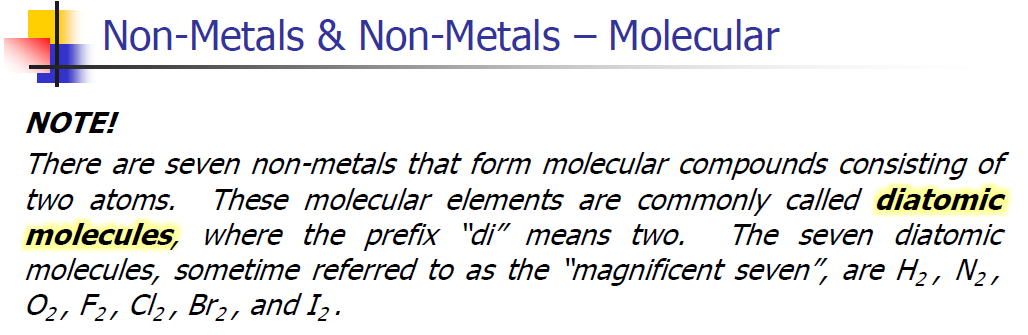 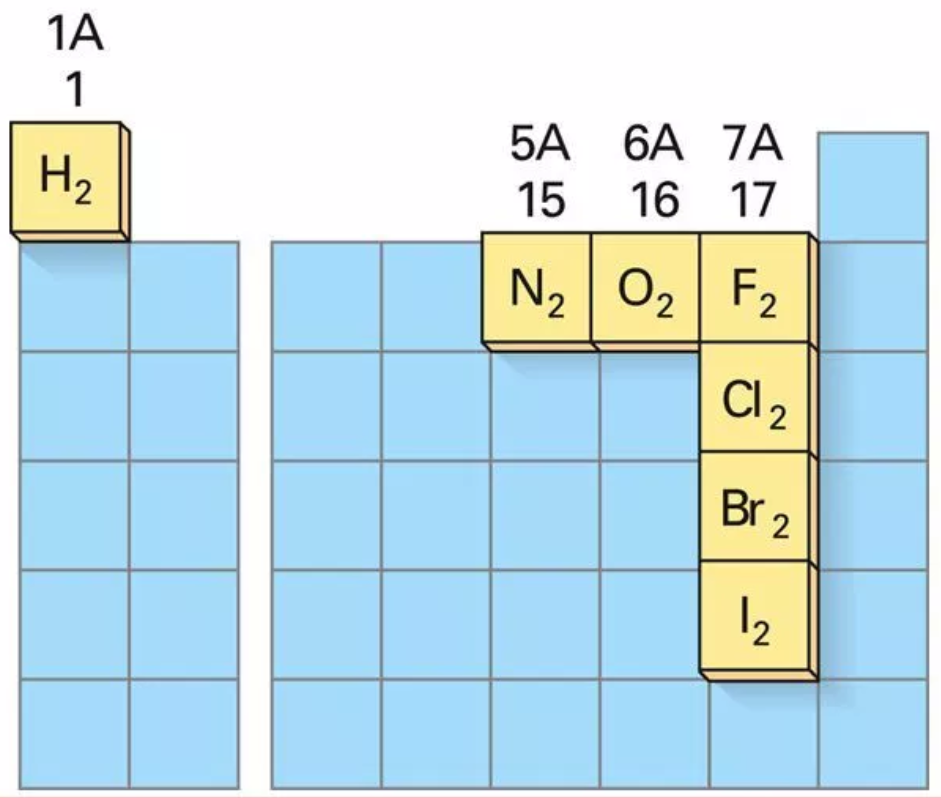 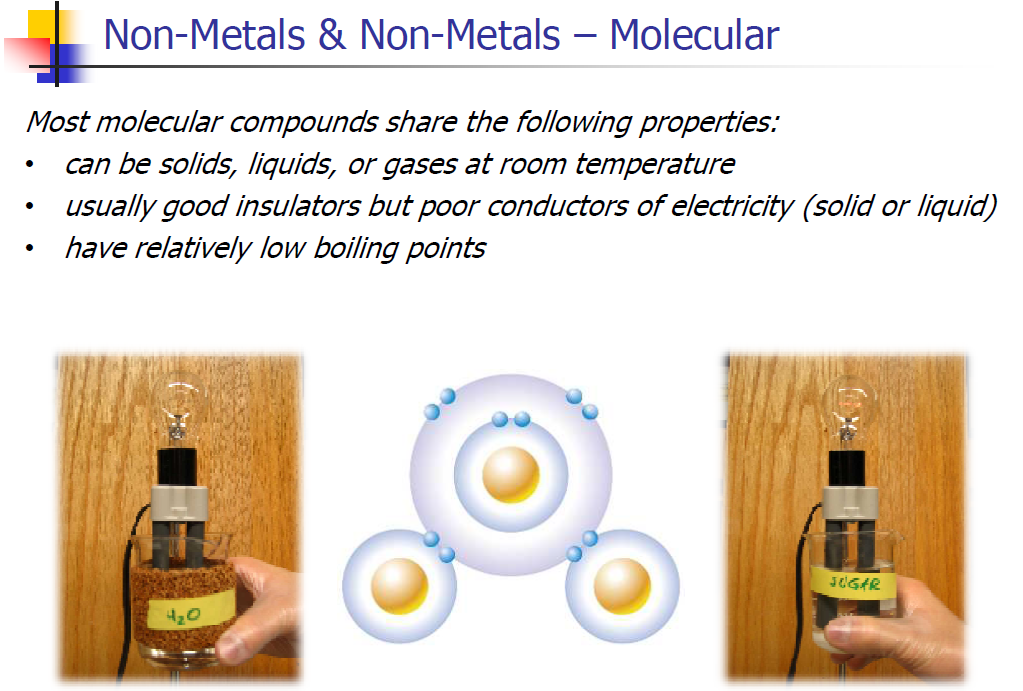 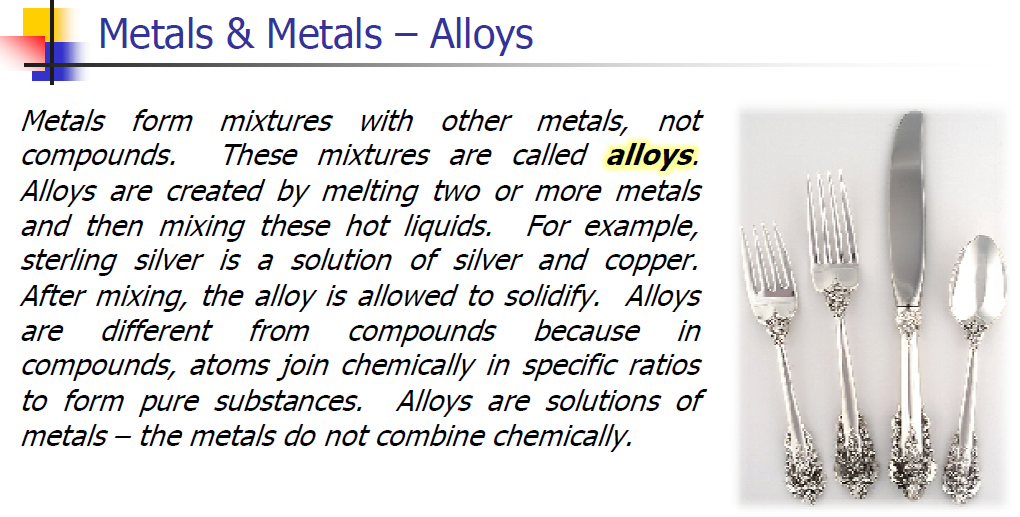 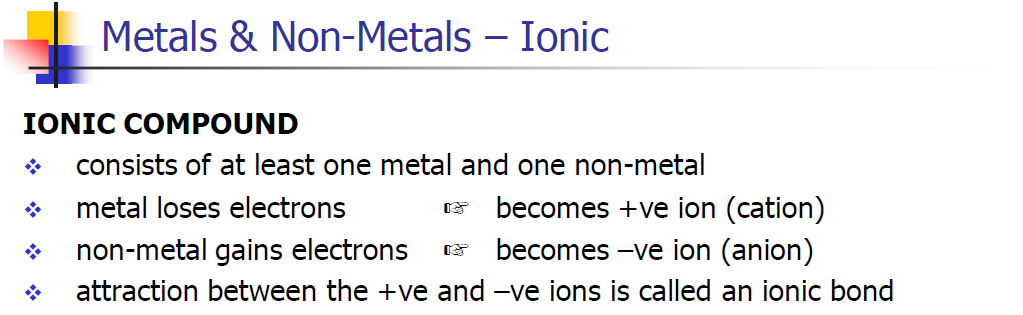 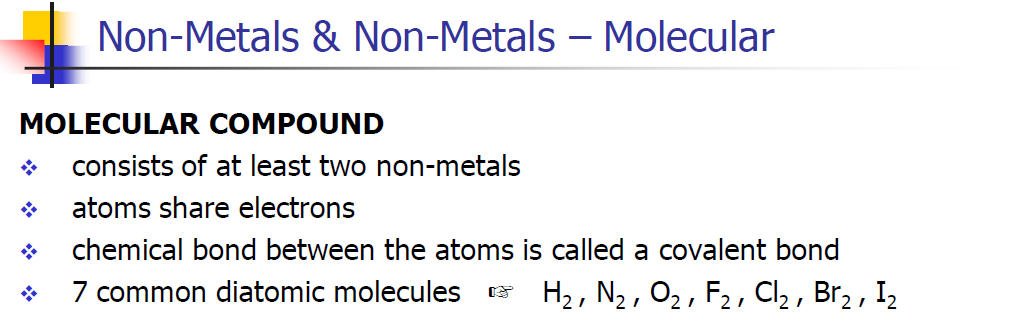 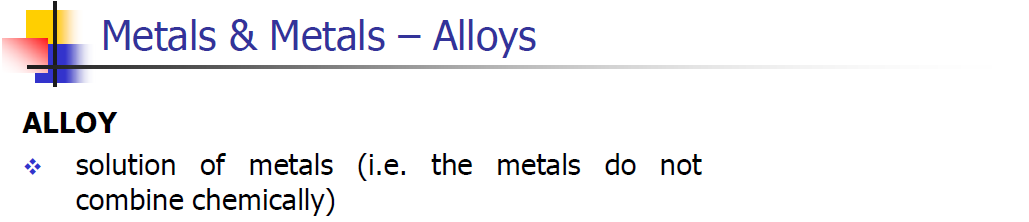 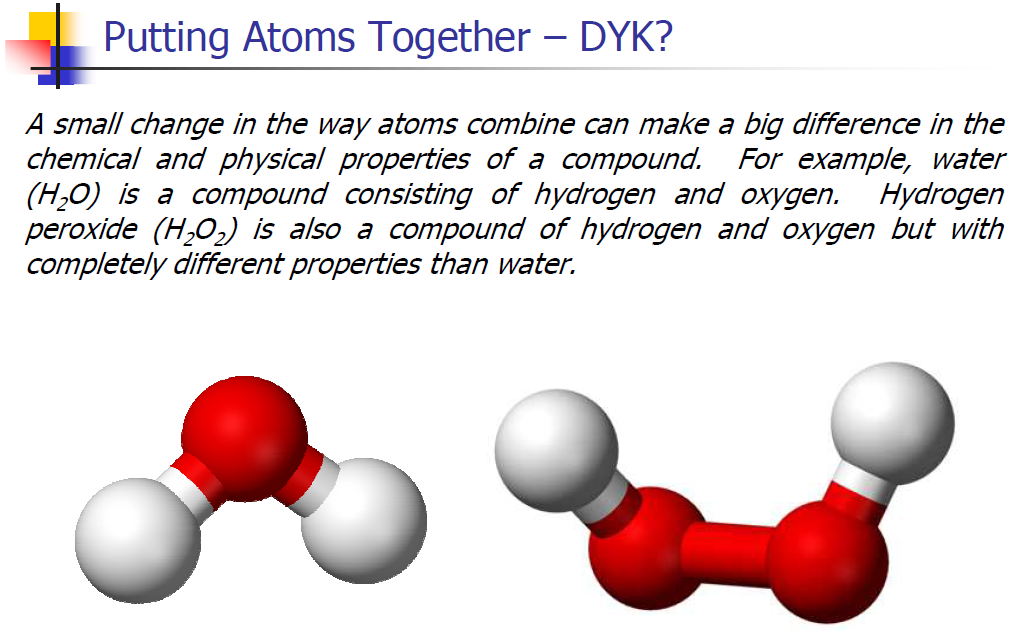 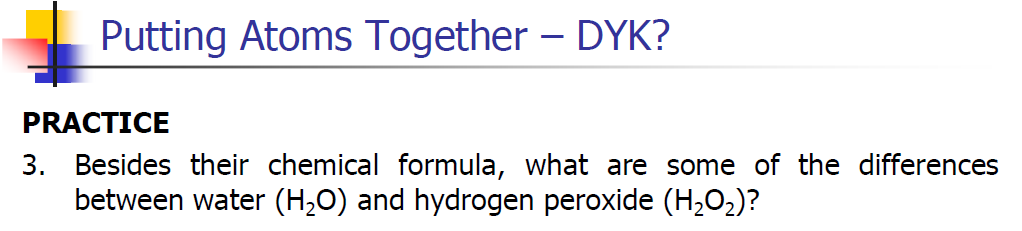 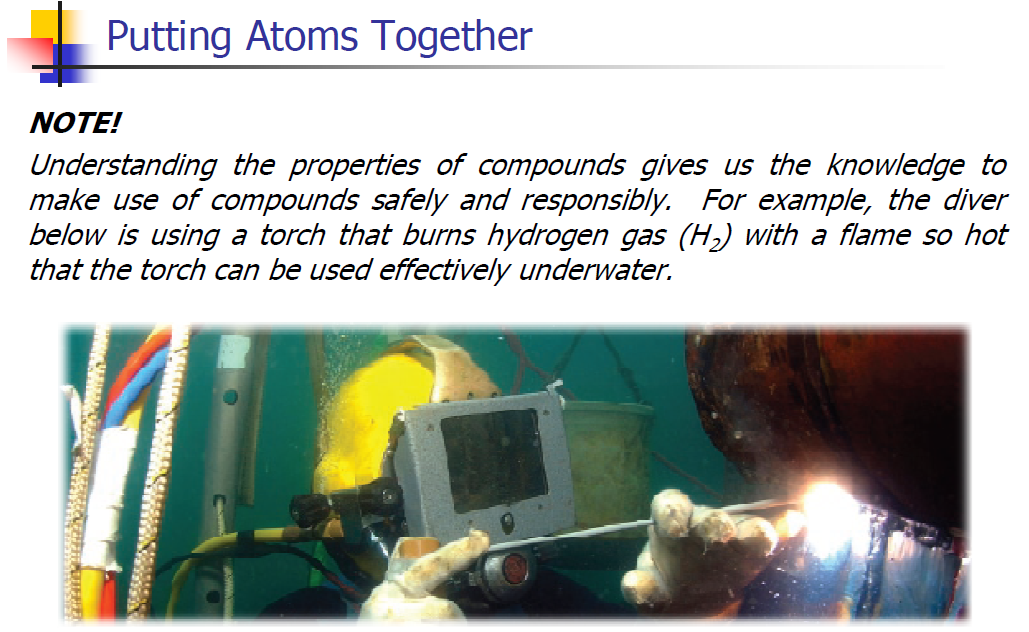 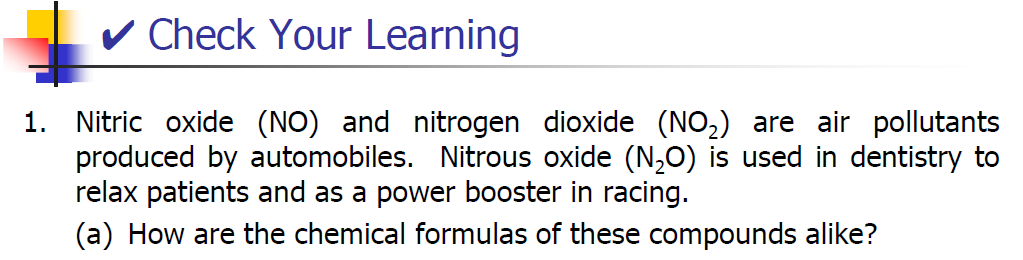 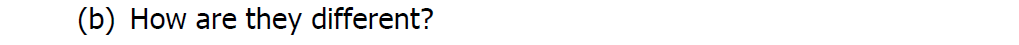 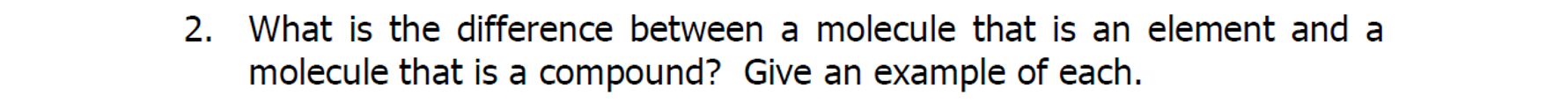 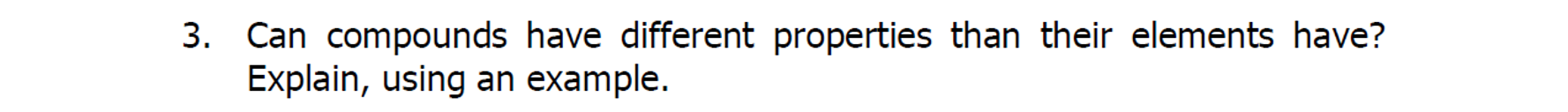 Homework
This is the practice questions to be completed over the week in order to practice for your test. All solutions can be found on the class website.

7.1 – Putting Atoms Together
pg. 261 # 1 to 6, 8 to 11

7.3 – How Atoms Combine
pg. 266 # 1, 2, 5 to 10